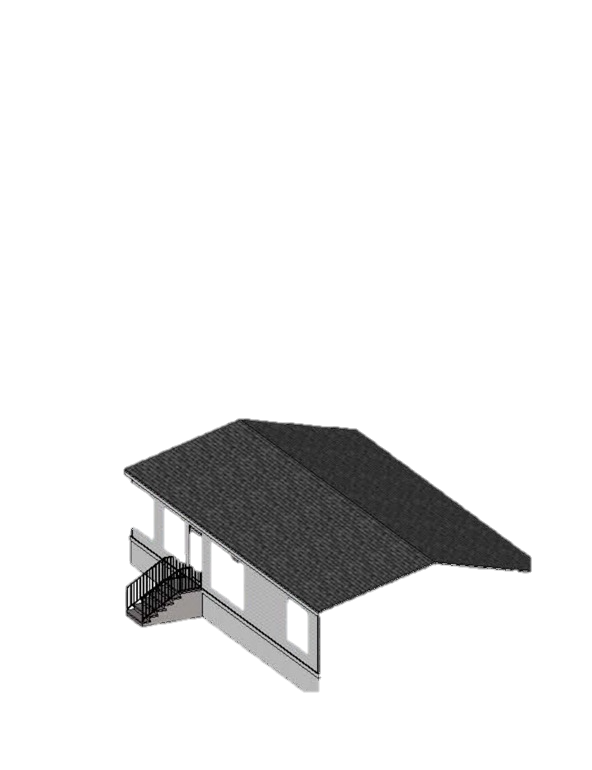 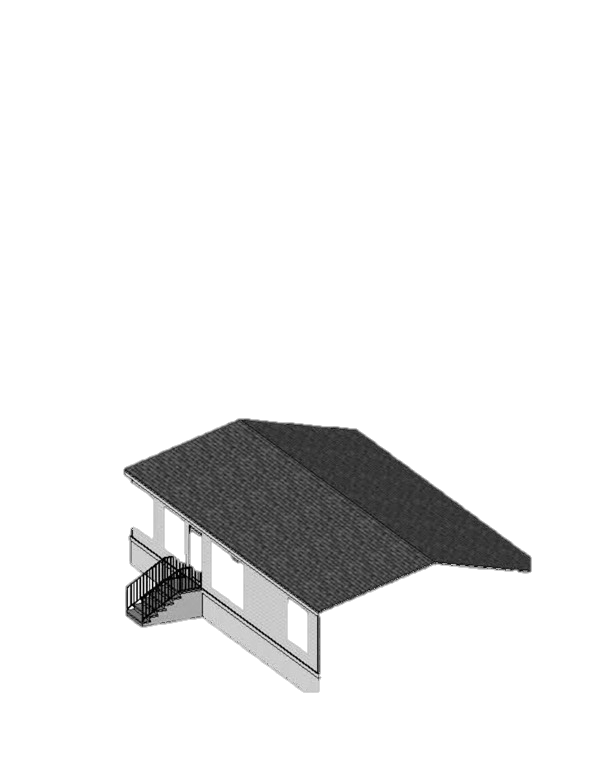 The Promise of Manufactured Homes
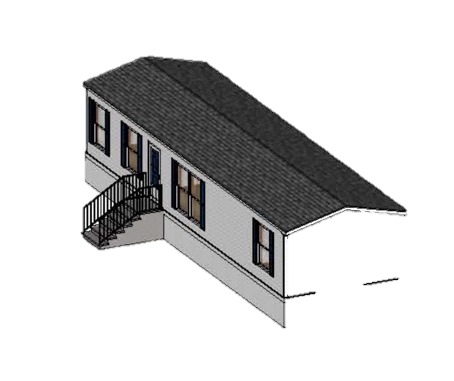 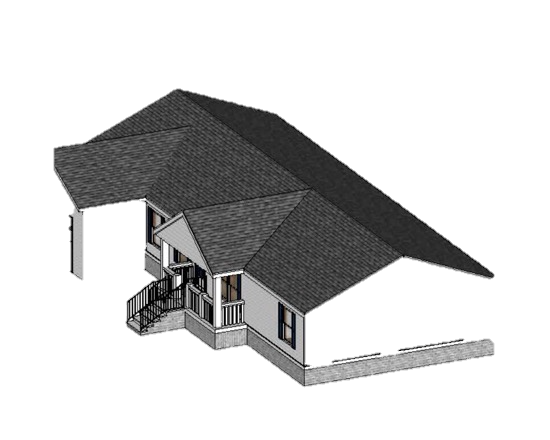 Mark Kear, Assistant Professor
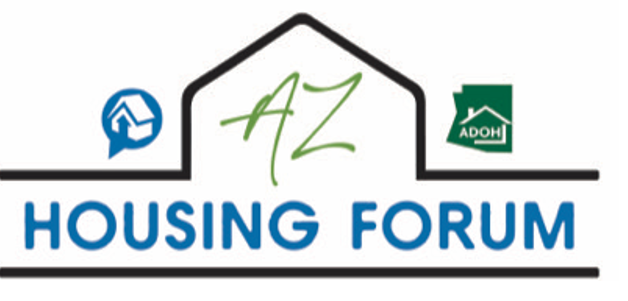 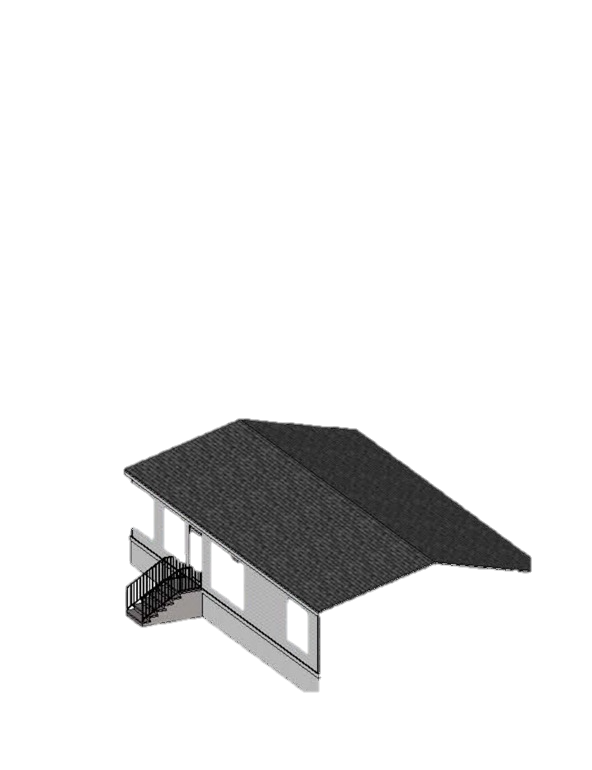 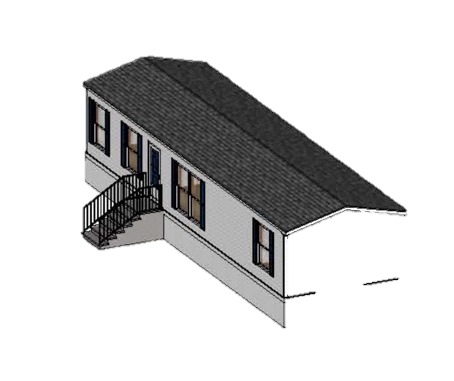 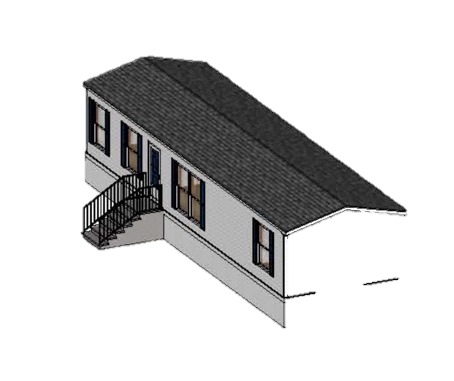 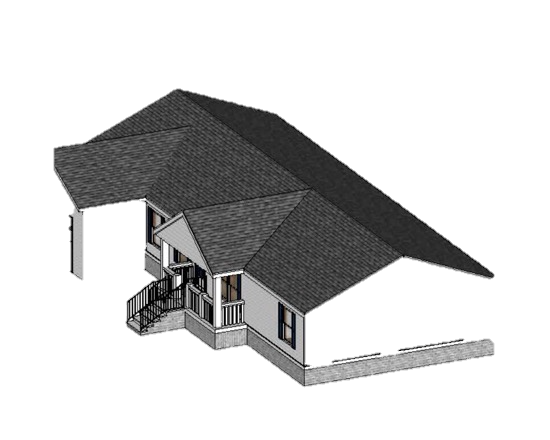 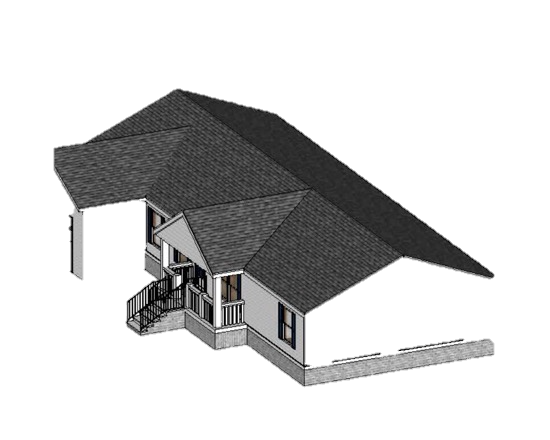 August 25, 2023
Starr Pass, Tucson
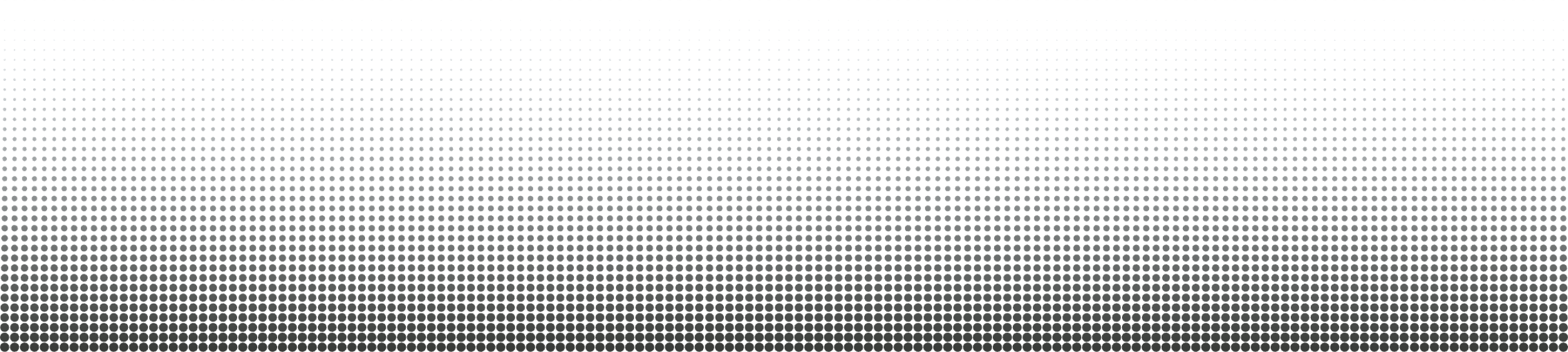 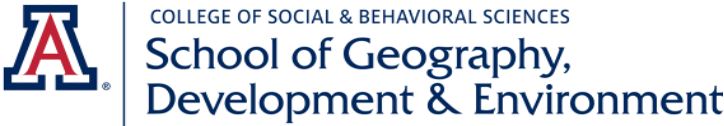 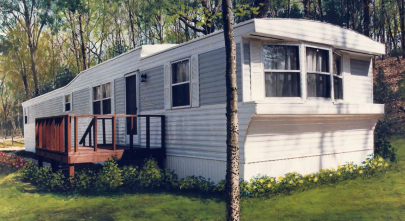 Pre-1976
What is a Manufactured Home (MH)?
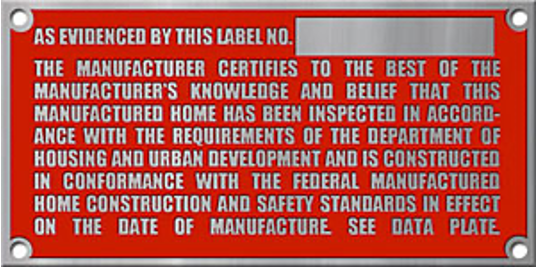 A manufactured home is a factory- built home on a permanent chassis built after 1976 when the HUD instituted the Manufactured Home Construction and Safety Standards Act (the “HUD code”).

A mobile home is a factory-built home on a permanent chassis built prior to the 1976 HUD code.
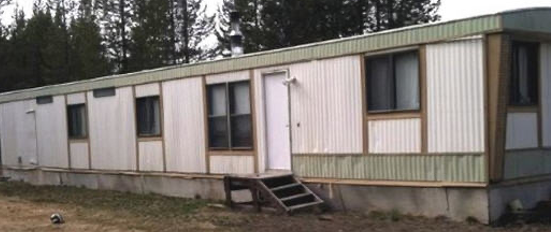 Post-1976
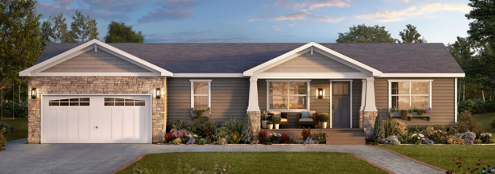 “CrossMod” 
Blend of on and off-site housing
Special financing treatment (e.g.  MHAdvantage)
5/12 roof pitch 
Masonry perimeter wall 
Engineered Wood Siding 
6-inch eaves
80% of site built construction cost
Single Section
3/12 roof pitch 
36” typical height from exterior grade to entry elevation
47% of site-built construction cost
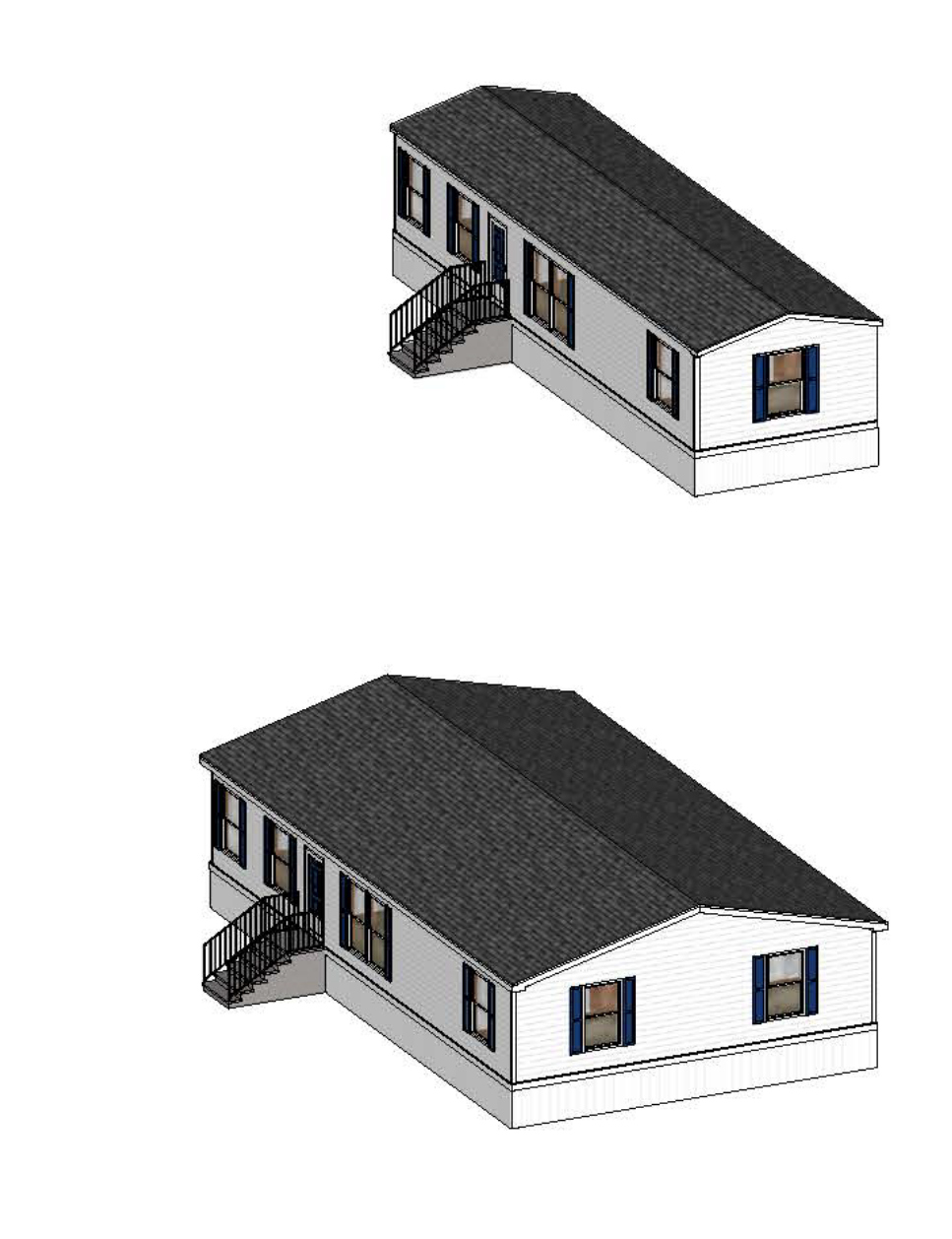 Double Section
3/12 roof pitch 
36” typical height from exterior grade to entry elevation
64% of site-built construction cost
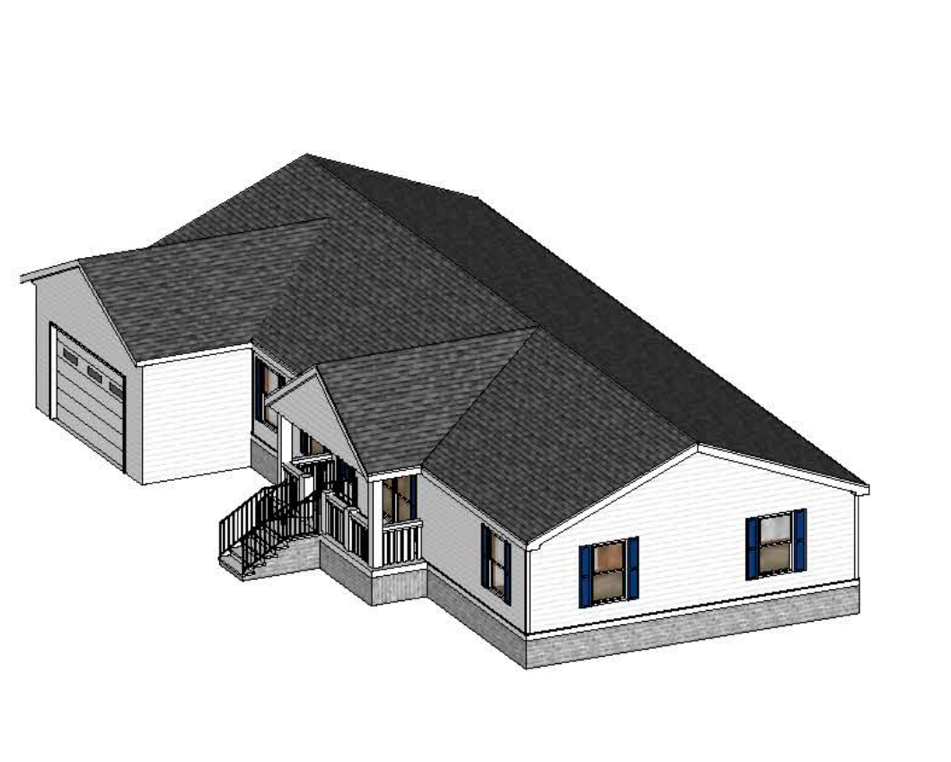 Source: Herbert et al. 2023
Manufactured and “Mobile” Housing Booms and Busts
MH Shipments & MH Share of Single-Family Starts, National
HUD Code Implemented 
June  1976
Total Annual MH Shipments (000)
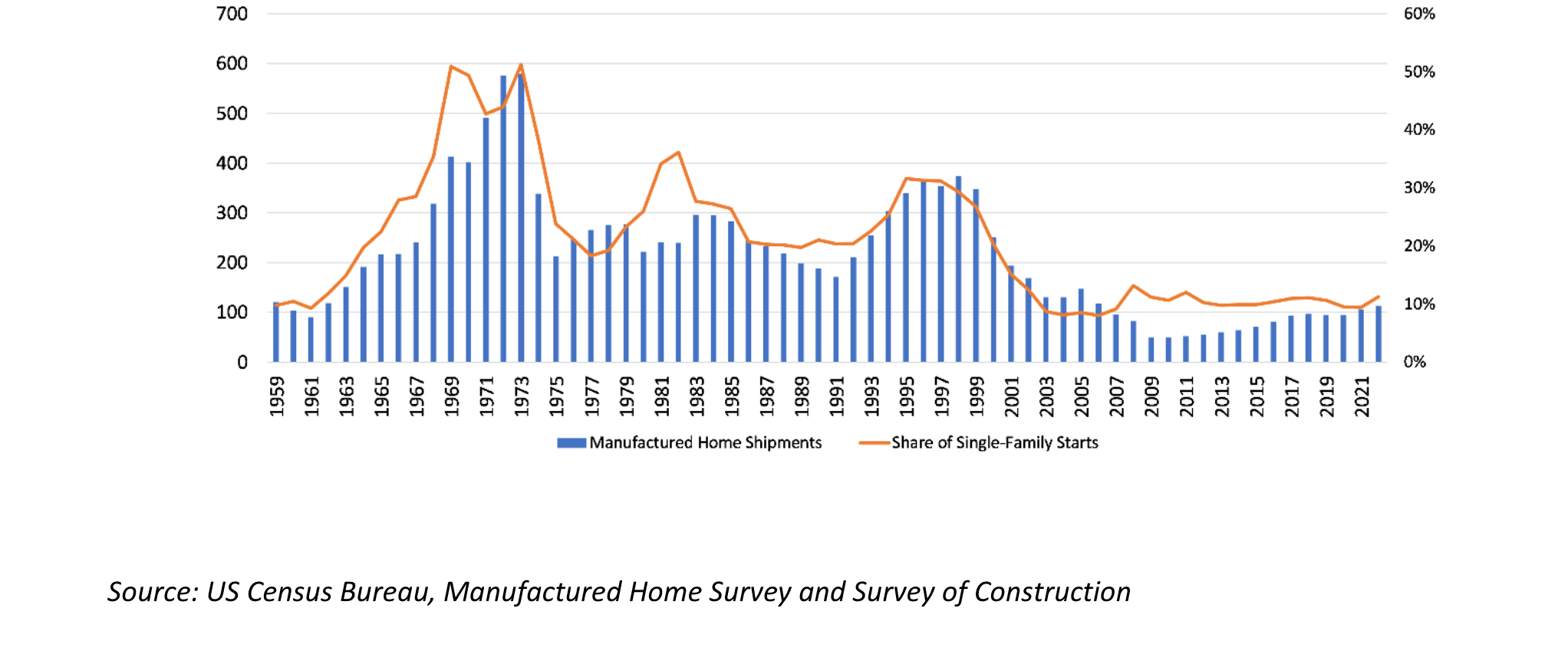 MH ”Subprime Crisis”
Year
MH Landscape Mostly Built/Placed in the Past
In Pima County 35% of the MH stock is pre-1976 – nearly old enough to be eligible for historic status in Arizona!
Based on MHI database  (Fannie Mae 2018)
The Importance of the Manufactured & Mobile Housing (MH) Supply in Arizona: Key Challenges & Remedies
MH: Gap between Promise and Reality
“Double Edged” Affordability and Insecurity
Challenge 1: Stigma and Housing Supply 
Challenge 2: Home Lending and Housing Supply
Challenge 3: Threats to Affordability
Challenge 4: Eviction and Relocation
Challenge 5: Condition of Existing Stock
Summary of Recommendations
The Manufactured Housing Gap
MH Gap
The gap between the promise of MH and the lived reality of many
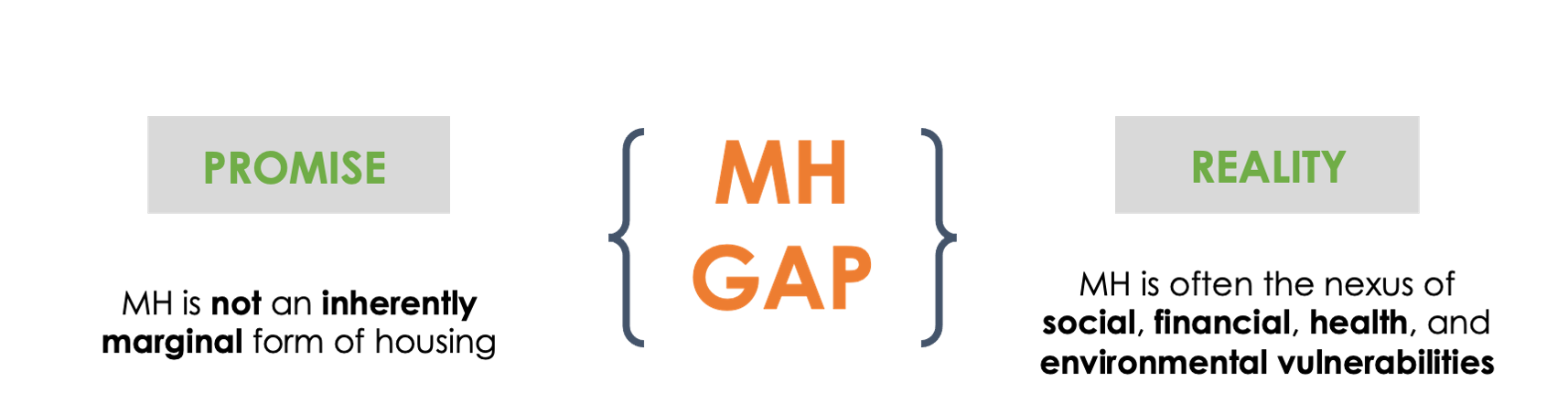 20 million people live in MH in the US
8.5 million units of MH 
Approximately equal to total number of subsidized housing units, nationally 
In 2020, MH represented more than 90 percent of all new homes sold in the US under $150,000
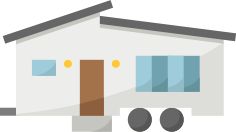 The Manufactured Housing Gap
MH Gap
The gap between the promise of MH and the lived reality of many
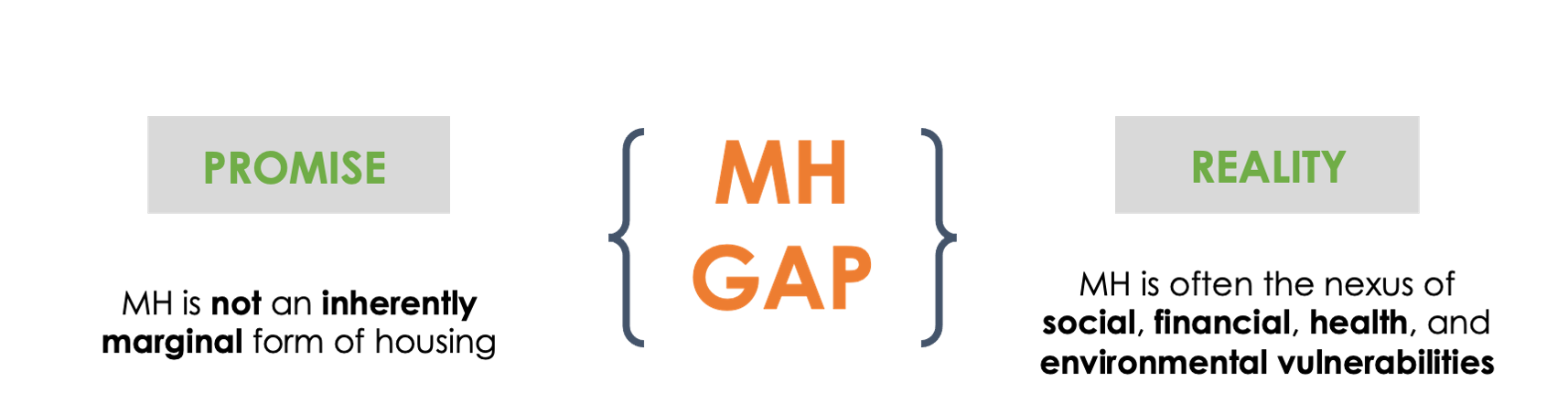 Poorer: 31% in MH parks live in poverty compared to 15.5% of renters (Rumbach and Sullivan 2021) 

Increasingly Minoritized: farming communities, amenity destinations, colonias, large Sunbelt cities.
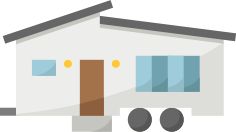 The Manufactured Housing Gap
MH Gap
Largest Source of Unsubsidized Affordable Housing in Country, State and County
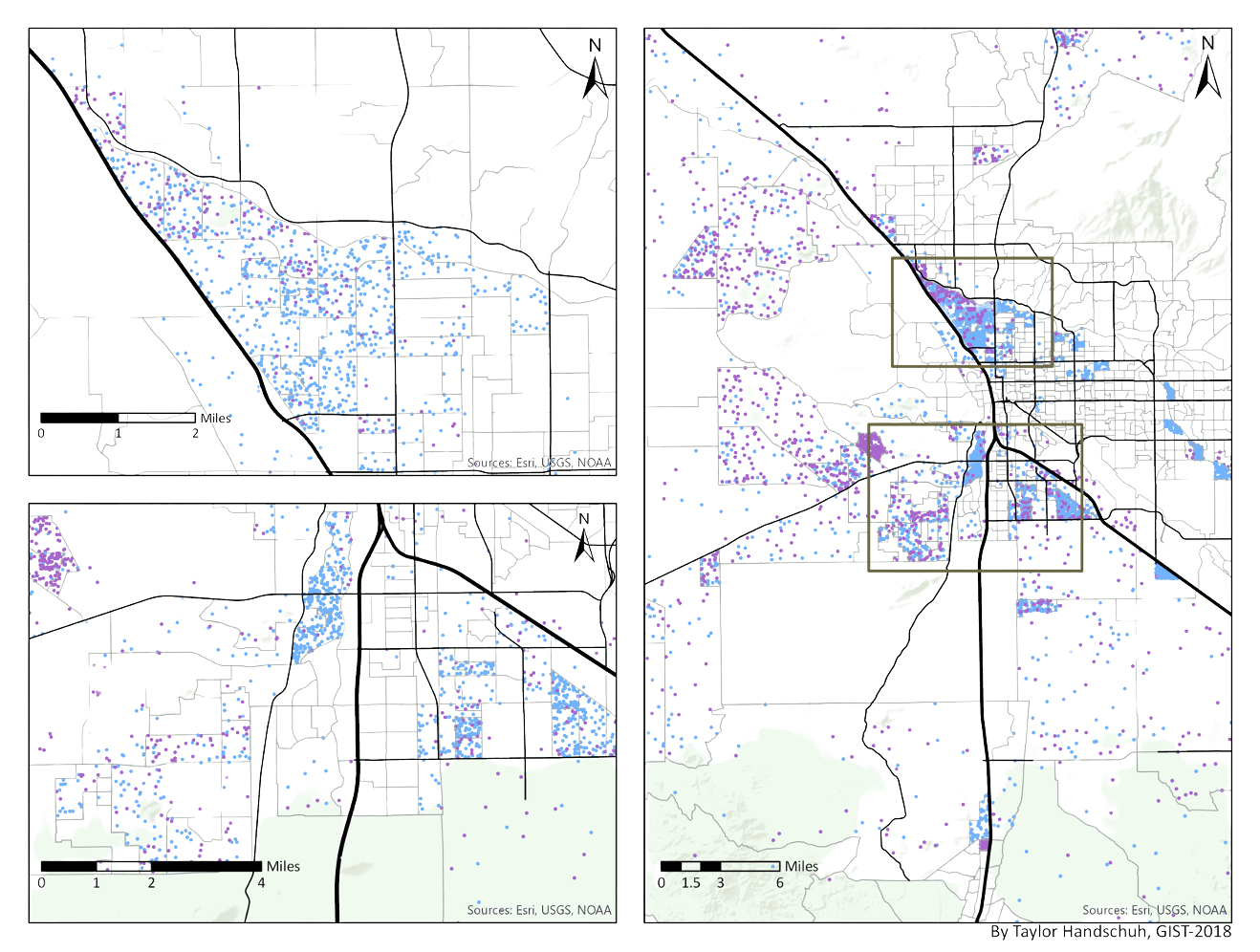 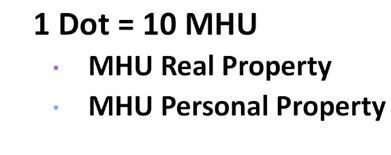 MH in Pima County

Ten percent of the housing stock and population

Four times the number of subsidized housing units in the city
Kear et al. 2019
“Double Edged” Affordability and Insecurity
Why is MH so affordable? MH’s “double-edged” innovation
Allows households to buy only what they need – a house and not the land it sits on
BUT
Land Insecurity:
“Halfway Homeowners” 
(Sullivan)
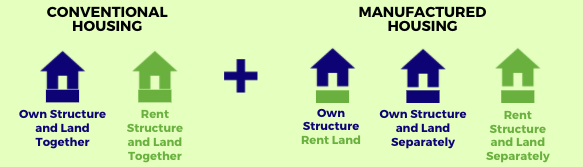 “Double Edged” Affordability and Insecurity
MH’s “Double-Edged” Innovation
Rare and not systematically promoted. Little awareness or how to.
Land 
Insecurity
Massive Scope to Expand in Pima County and Arizona
No Examples in AZ
Challenge 1: MH Stigma and Housing Supply
AZ MH Challenge 1: Stigma and Spatial Marginalization
EFFECTS: Reduced demand, perceived effects on neighboring land uses, reduced access to employment and services, increased travel costs. 

ACTIONS: 
Allow MH in more places 
Better ingrate MH into cities and neighborhoods
Leverage Unlocking Possibilities Program (Federal grant program to "eliminate needless barriers” to permitting of MH)
Lower density neighborhoods and at the urban fringe and in areas zoned for non-residential uses, increasing hazard exposure and reducing public service access.

Placements outside of parks are often restricted to very large lots, effectively baring them from most single-family residential areas. 

15% of MH in Tucson is in commercial, office, industrial or mixed-use areas, where MH is often a non-conforming, grandfathered land use.

MH is spatially marginalized and separated from most other residential land uses with 35% of all units located in areas zoned specifically for MH, trailers and recreation vehicles (often near airports, military bases, highways, and other non-residential land uses), or very-low density and rural areas (54%).
Challenge 2: MH Home Lending and Housing Supply
AZ MH Challenge 2: Home Lending
Personal Property / Chattel 
(80% nationally, Pima County 70%)
EFFECTS: Reduced demand, higher borrowing costs, predatory lending

ACTIONS: 
Better consumer protections for chattel borrowers
More competition and liquidity for personal-property lending (potential role for Arizona Housing Finance Authority)
Leverage Federal and GSE Duty-to-Serve plans
Shorter loan terms
Higher interest rates
Fewer rights and protections (RESPA, TILA, HMDA, HOEPA, CRA, state foreclosure and repossession laws)
Limited pool of lenders: top four firms  approximately 75% of loans (CFPB 2021)
No support from GSEs
Financing from “mainstream” institutions often unavailable for homes more than a few years old
Challenge 2: MH Home Lending
Denial rates by housing type and federal backing
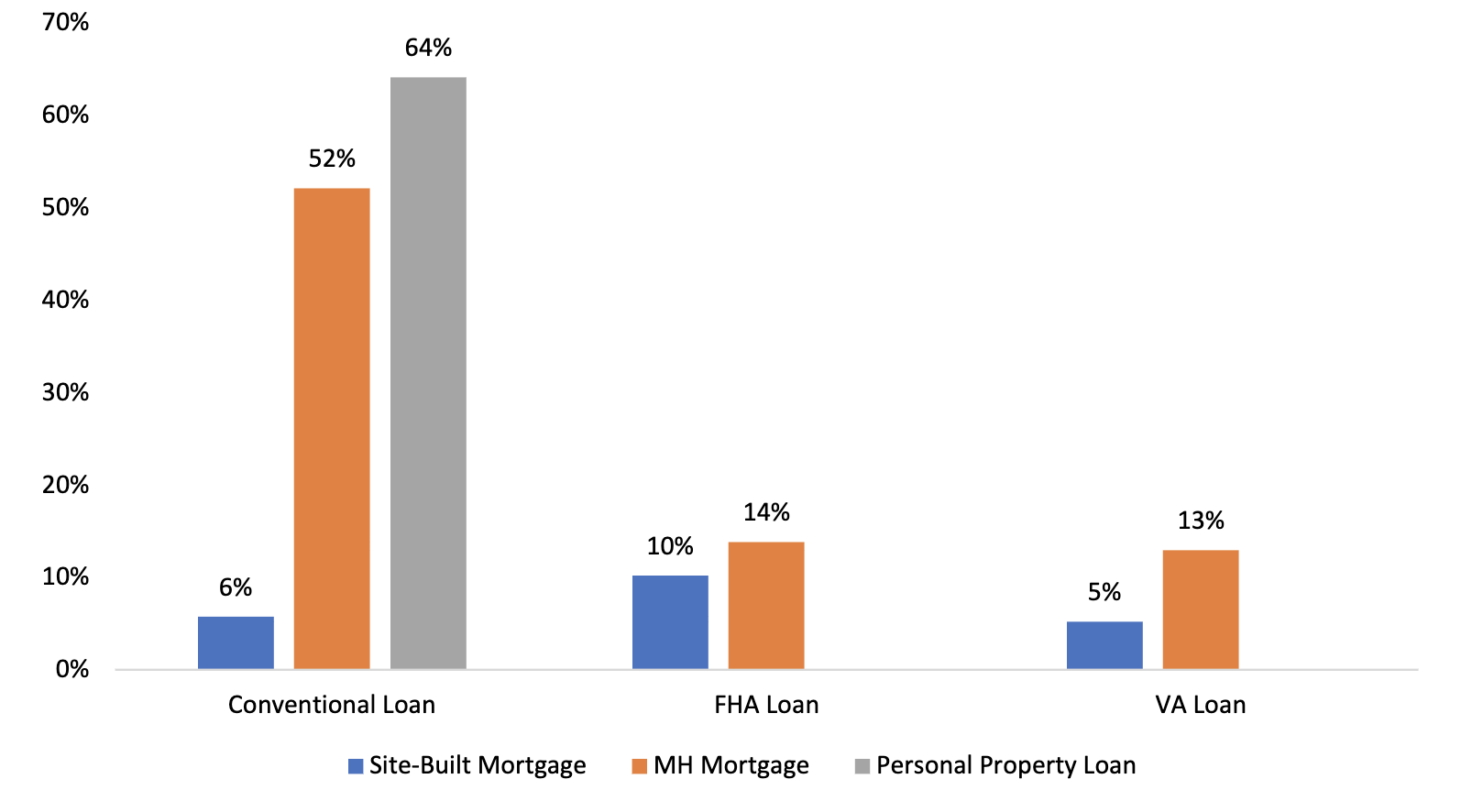 Arizona Spotlight:
In Az, only 34% of the applications for manufactured housing loans led to originations (HMDA 2021); among those denied, 32% identified as Hispanic or Latino.
Source: Pew 2022 https://www.pewtrusts.org/-/media/assets/2022/10/rfi-title-i-fha-and-ginnie-mae.pdf
Challenge 2: MH Home Lending and Housing Supply
Forms Financing Available to MH Buyers
Forms Financing Available to MH Buyers
Challenge 2: MH Home Lending and Housing Supply
Lack of affordable and safe sources of credit for home buying and home improvement
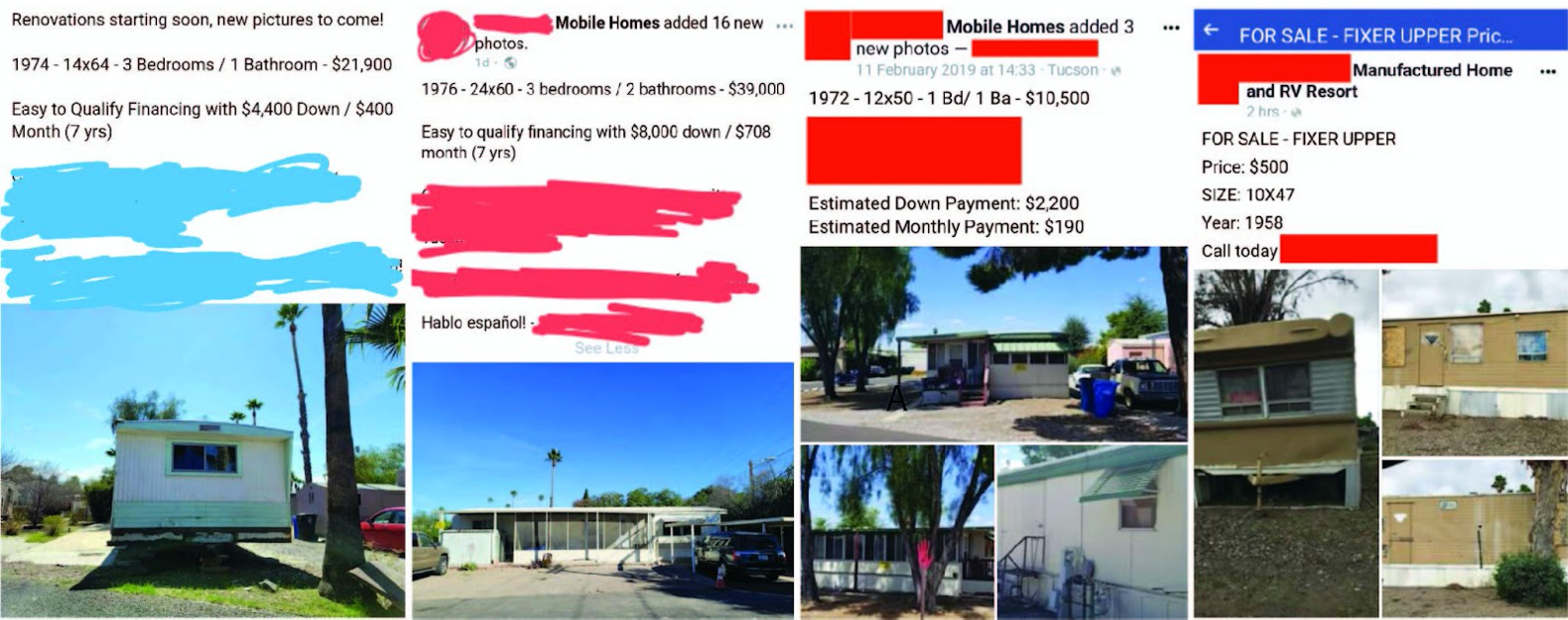 21% APR with 20% down
21% APR with 20% down
25% APR with 21% down
Typical “buyer‐rehab” sale of a structurally inadequate, 1958 MH unit
Challenge 2: MH Home Lending and Housing Supply
Lack of affordable and safe sources of credit for home buying and home improvement
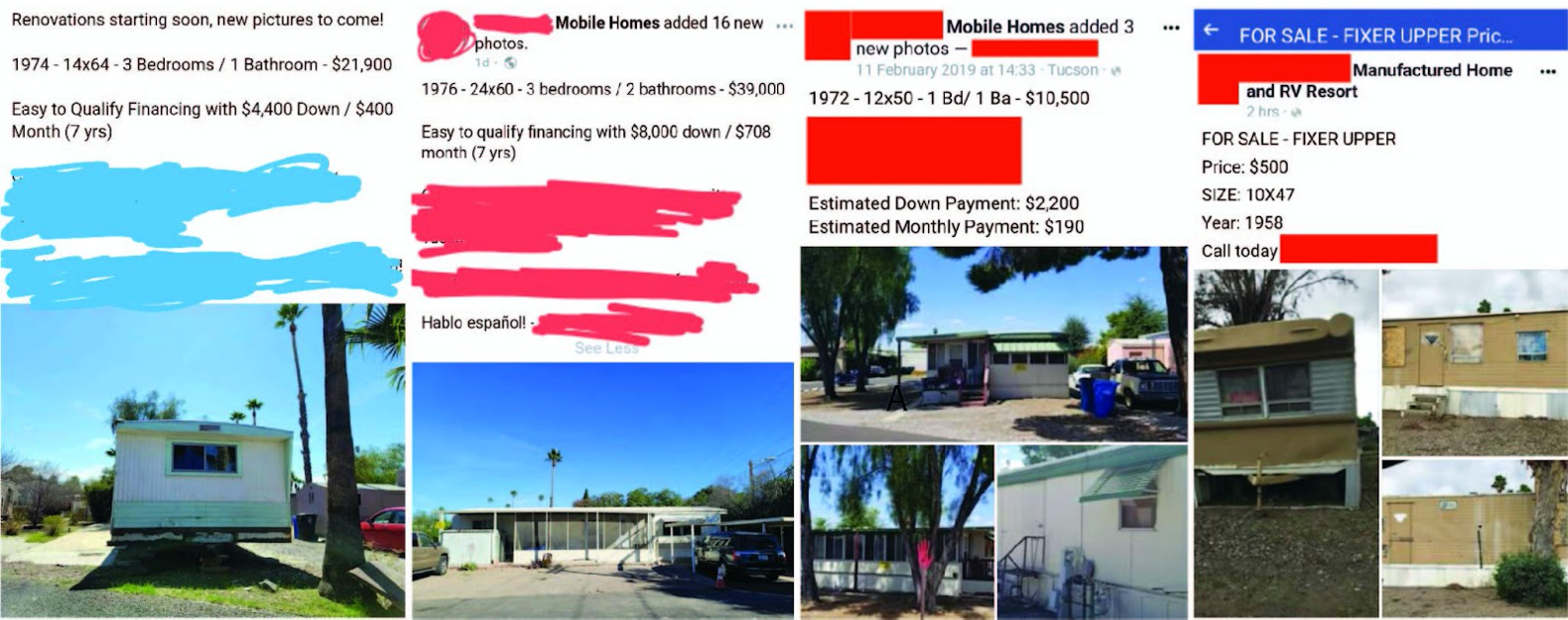 Hispanic home borrowers are more than 1.6 times as likely to use alternative financing than US households on average (Pew 2021).
Challenge 3: Threats to Affordability
AZ MH Challenge 3: Private Equity, REITs and BRRRR Investors
EFFECTS: Increased rent, increased evictions, increased insecurity, property improvements 

ACTIONS: 
Level playing field for resident and mission-oriented investors
Right of first refusal / Opportunity to purchase legislation (19 states) 
Tax incentives for MH park owners (6 states)
Financing for resident groups 
State-level regulation of rent increases 
Strategic public investment in parks to preserve affordable housing
“What happens when investment firms acquire trailer parks”? (Kolhatkar 2021): 

Money floods in
Small independent operators cash out
Rents rise, often dramatically
Residents struggle to keep their heads above water 
Many cannot
Sell their homes in distress, abandon their homes or are evicted, and scramble to find new places they can afford
AZ MH Challenges 4: Eviction & Relocation
EFFECTS: Homelessness, social costs, lost property / wealth

ACTIONS: Stronger protections to address greater impacts on MH owners; More accessible, flexible “relocation” funding; Greater compensation for lost property (minimum or fair market value), more and new funding sources
Impacts of Eviction for MH residents: 

Eviction record reduces housing options 
High relocation costs 
Few relocation options 
Lost property / property abandonment
Arizona recognizes special impacts of eviction for MH residents: 

Up to $12,500 for relocation (many too old, or too structurally unsound, to be moved).
Many cannot use for other reasons (e.g. no place to move pre-1976 unit)
Unclear percentage able to access
Compensation inadequate / below market value for residents forced to  abandoned their property
AZ MH Challenge 5: Housing Quality and Efficiency
Aging stock can be hazardous, very expensive to heat and cool, and dangerous for vulnerable residents
EFFECTS: Housing and energy cost burdens, hazard exposure (e.g. extreme in-door heat)

ACTIONS: 
Energy assistance programs for currently ineligible residents (LIHEAP+)
Community level grant programs for health and safety issues with conditionality (long term affordability and stability) 
Zero-interest replacement and rehab loans (7 states piloting MH replacement programs, role for Arizona Housing Finance Authority) 
Restrict landlord ability obstruct tenant cooling strategies (e.g. removal of insulation, trees, window AC)
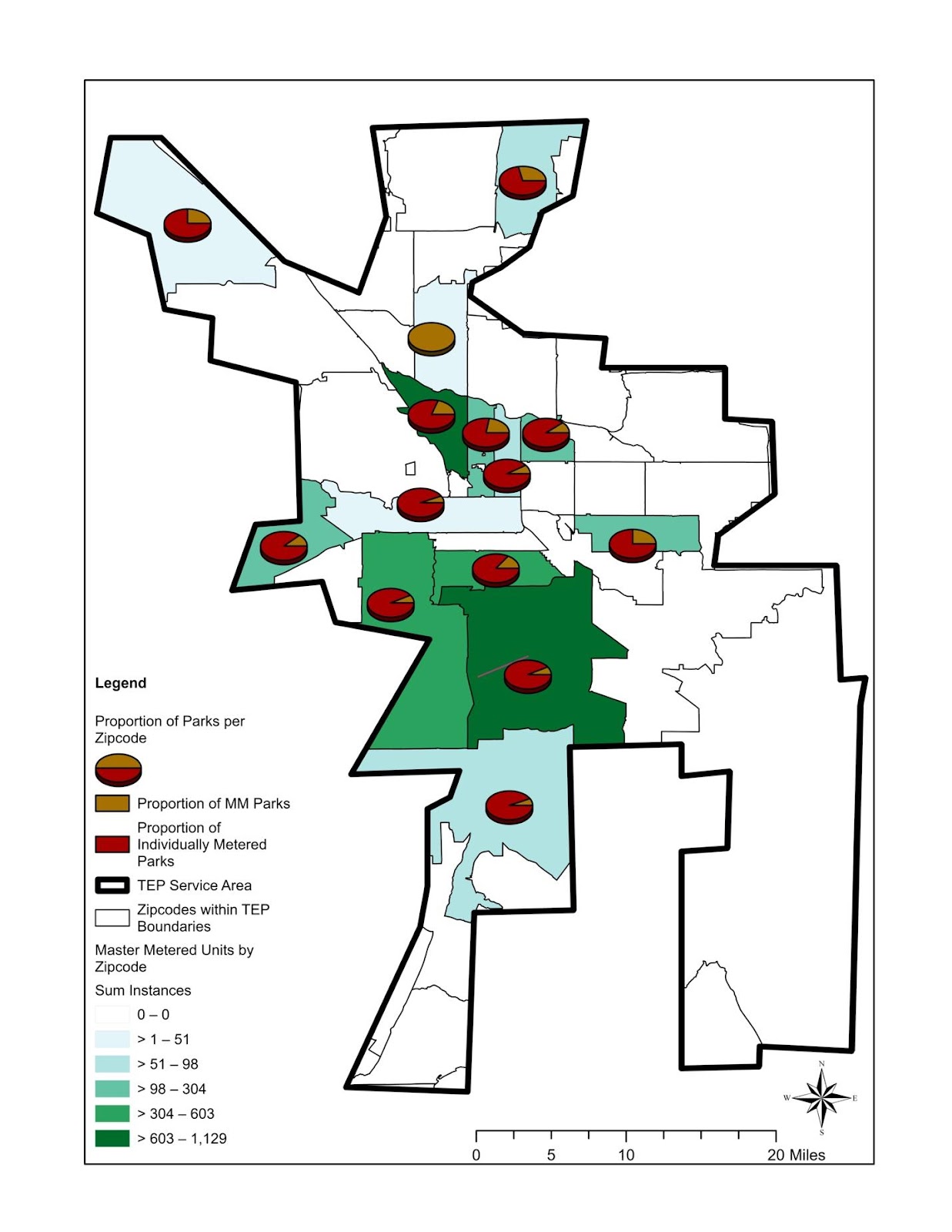 Of the approx. 500 MH parks, constituting 21,000 individual MH units, in the TEP service area, only 35% of households are direct customers of TEP, leaving most residents of the remaining 13,000 MH units in parks ineligible for LIHEAP programs!
Map by Karina Martinez
Summary of Recommendations
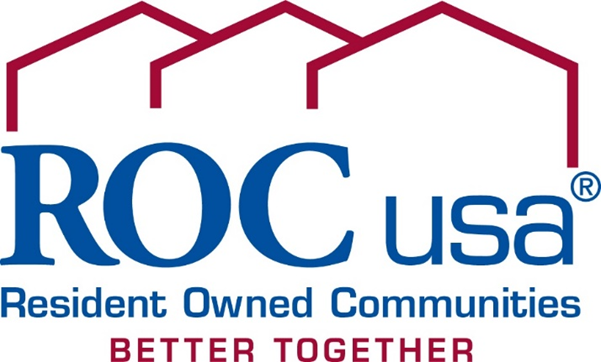 Angela Romeo, VP Acquisitions
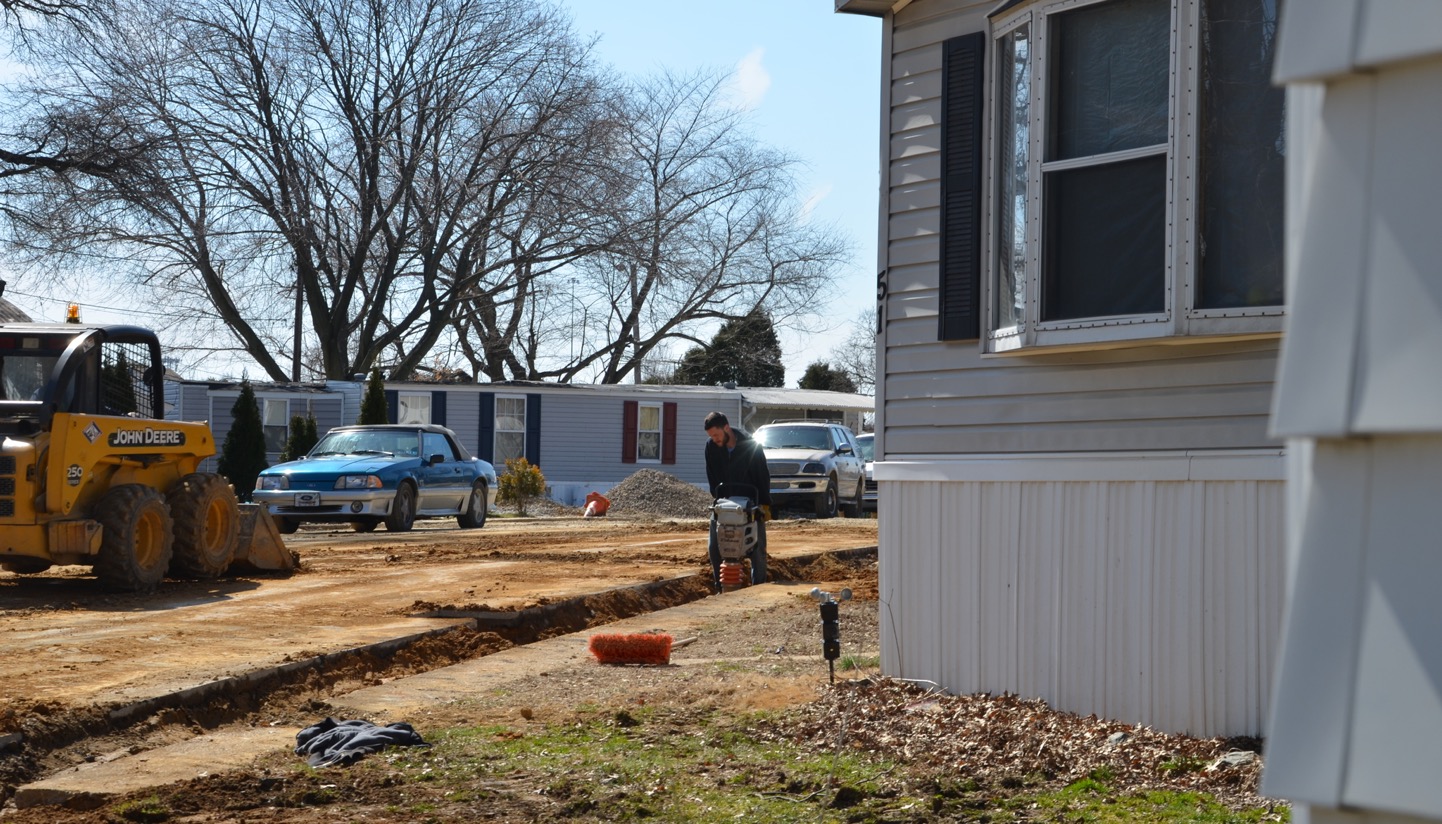 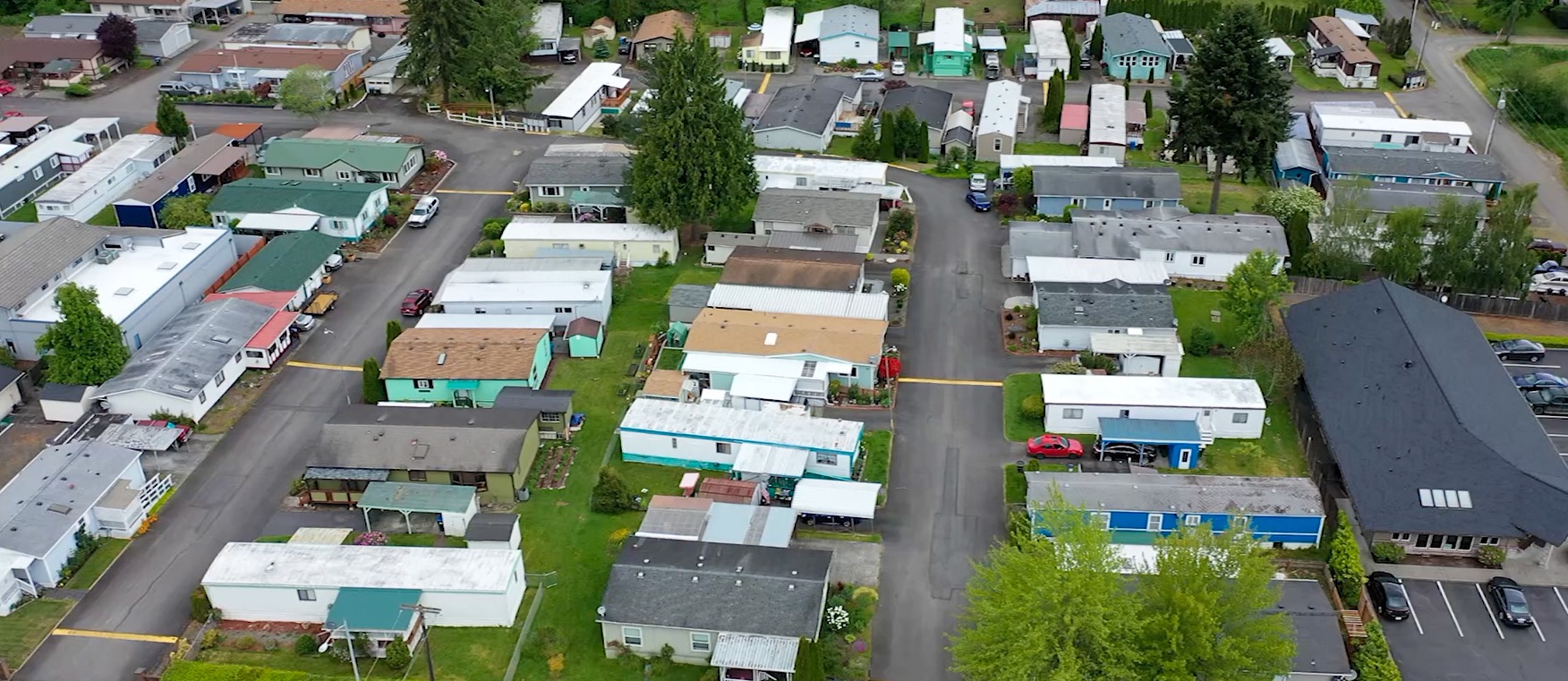 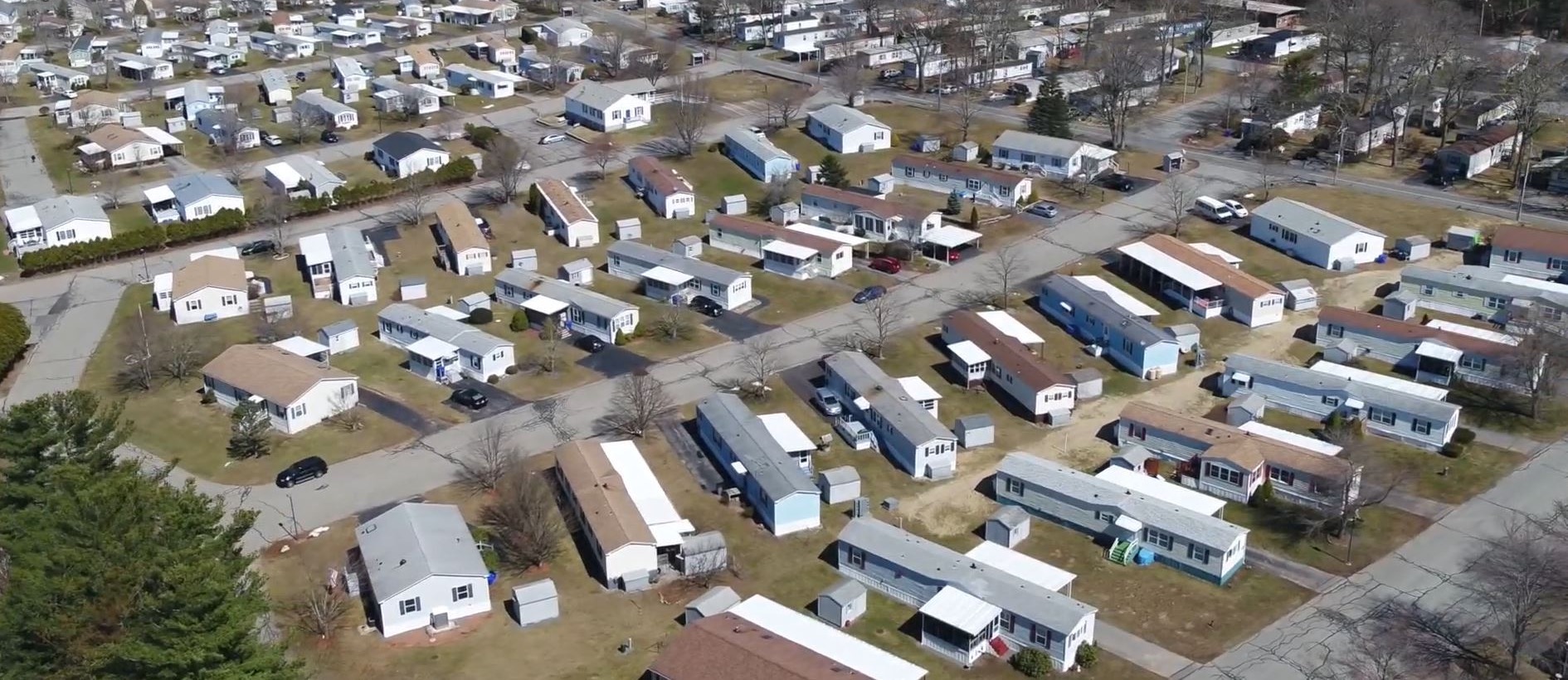 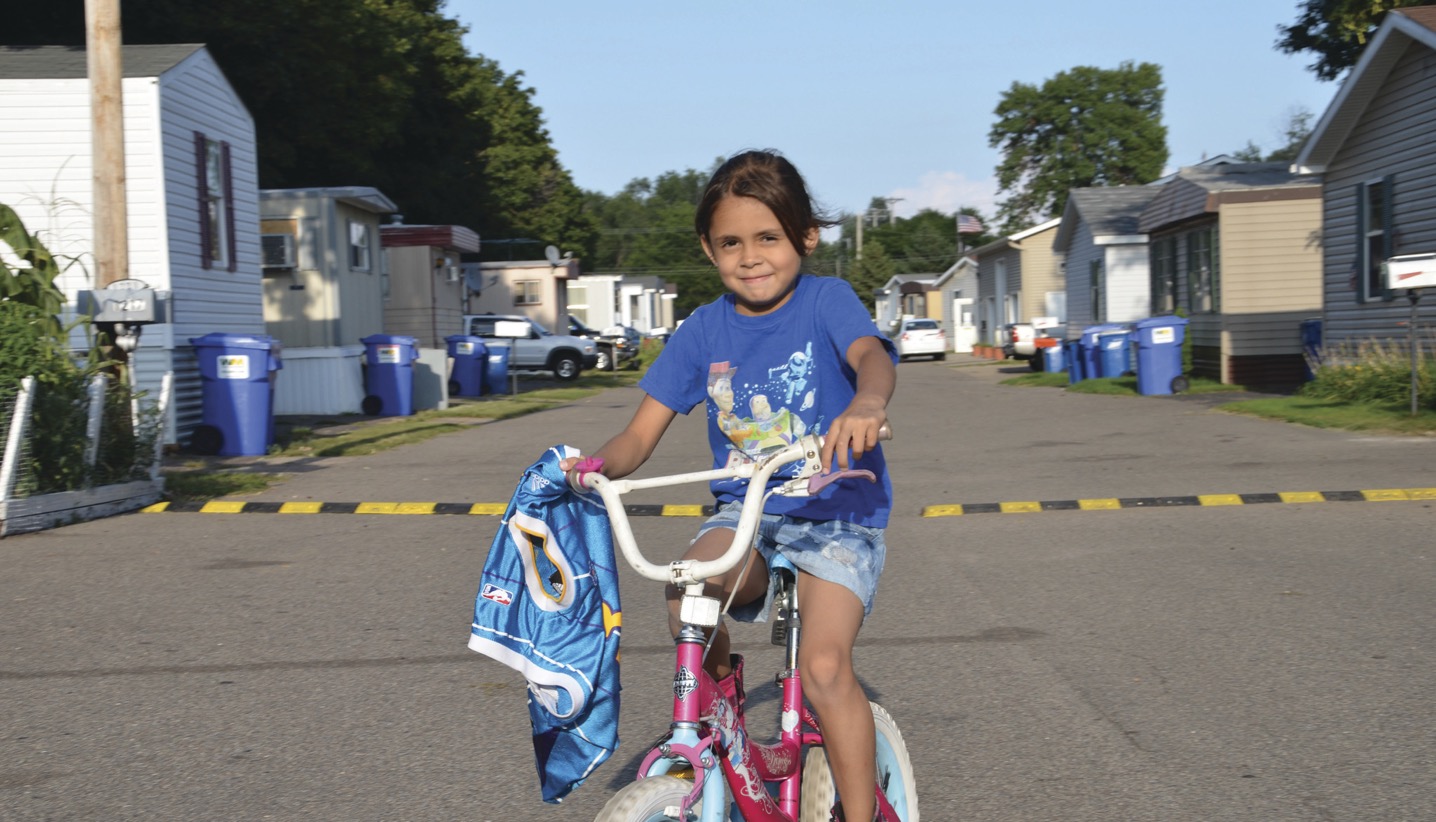 “This is one of our nation’s largest sources of deeply affordable housing, and it’s deeply affordable without any federal subsidy.” Esther Sullivan, Associate Professor of Sociology, University of Colorado Denver and author of Manufactured Insecurity: Mobile Home Parks and Americans’ Tenuous Right to Place
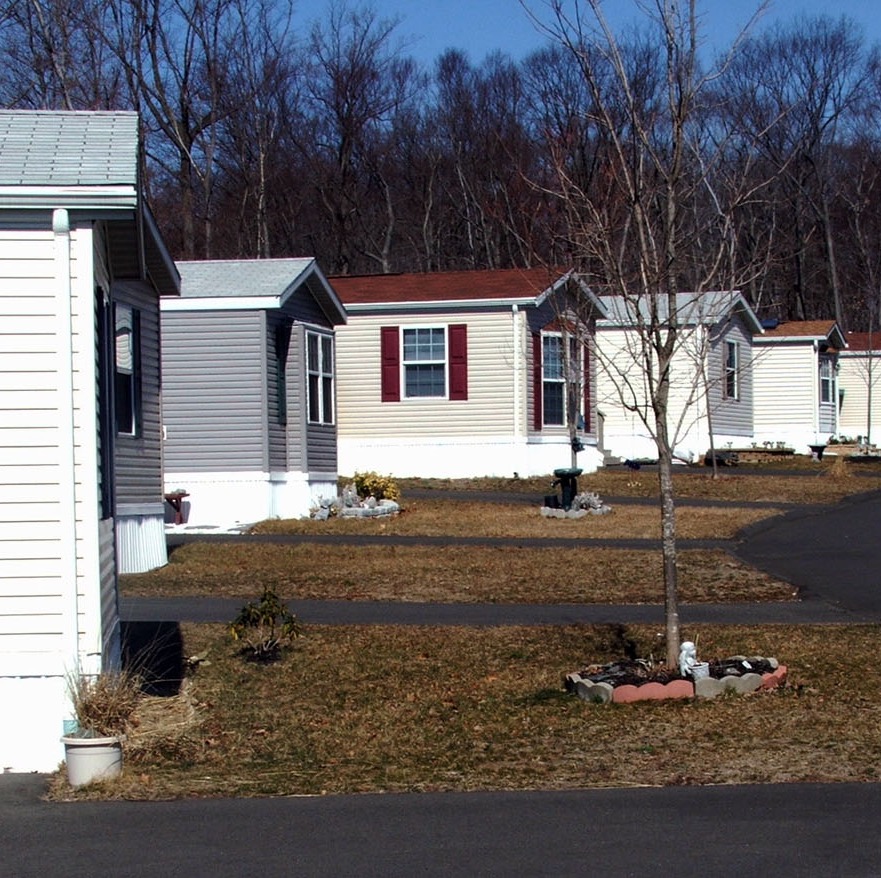 Owning a home on rented land …………
Lack of secure land tenure makes homeowners vulnerable to:
No control over owner’s rent increases
Threats to quality of life / health and safety if community infrastructure poor or failing
No certainty land will remain a mobile home park
Limited and expensive financing options
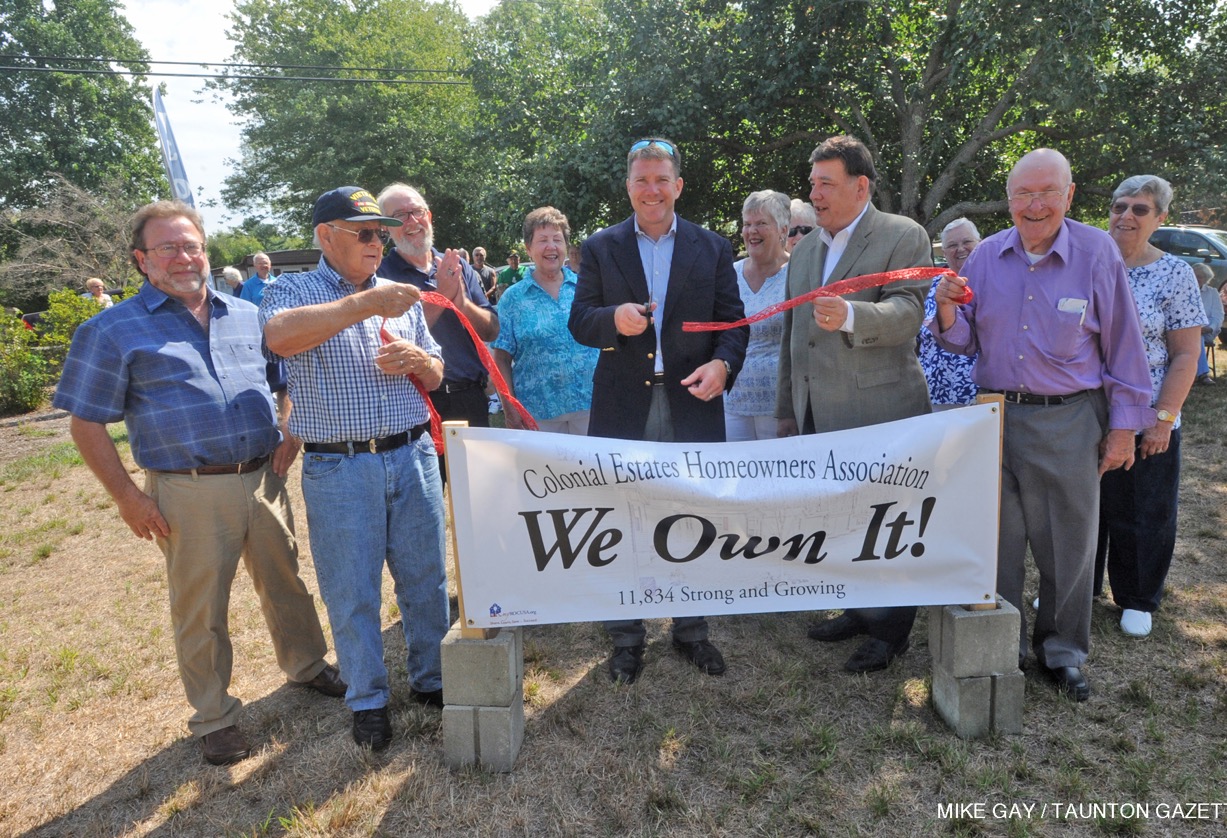 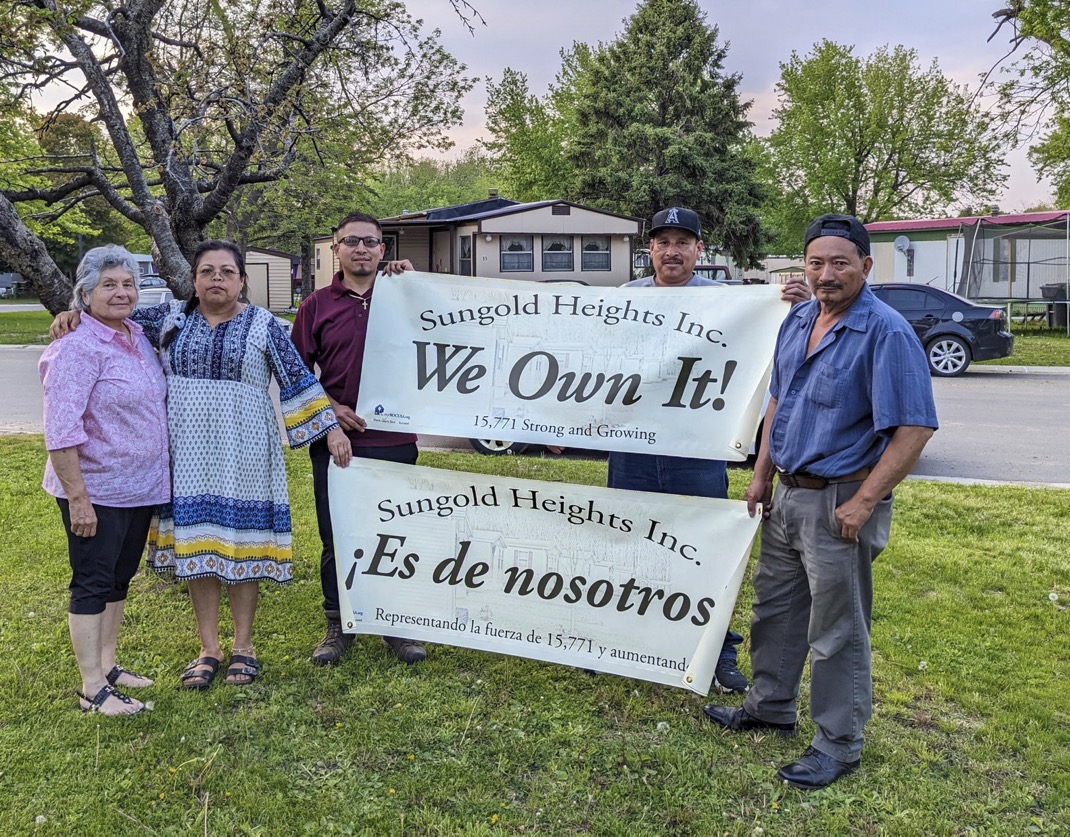 Resident Owned Communities- 312 ROCs- 21 states- 22,000 homes preserved- Limited equity co-op model
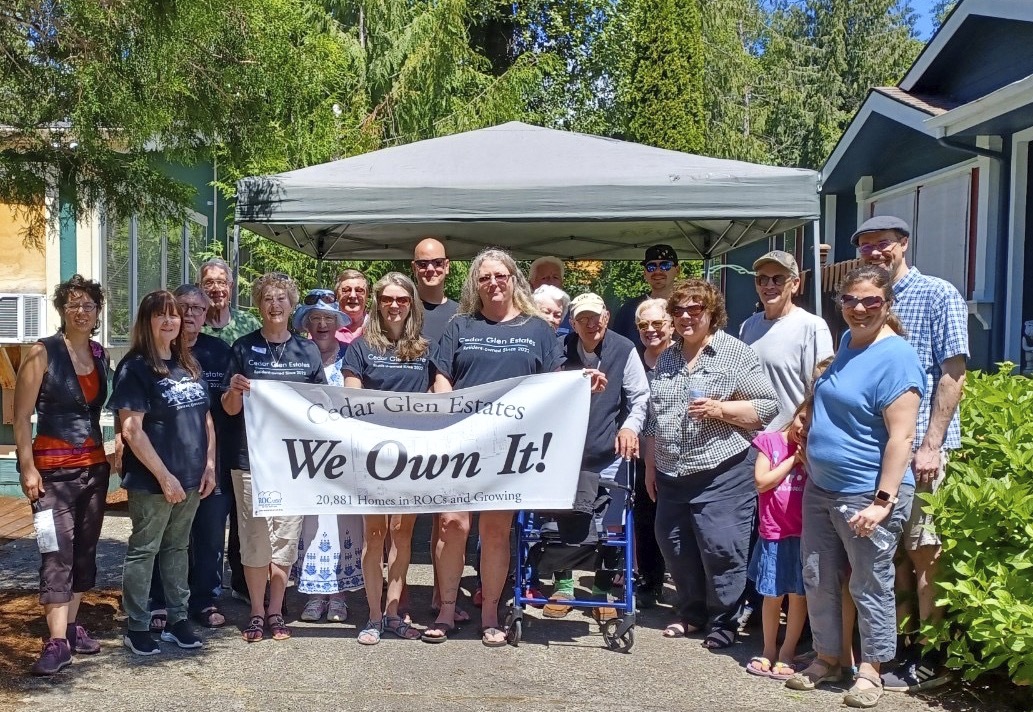 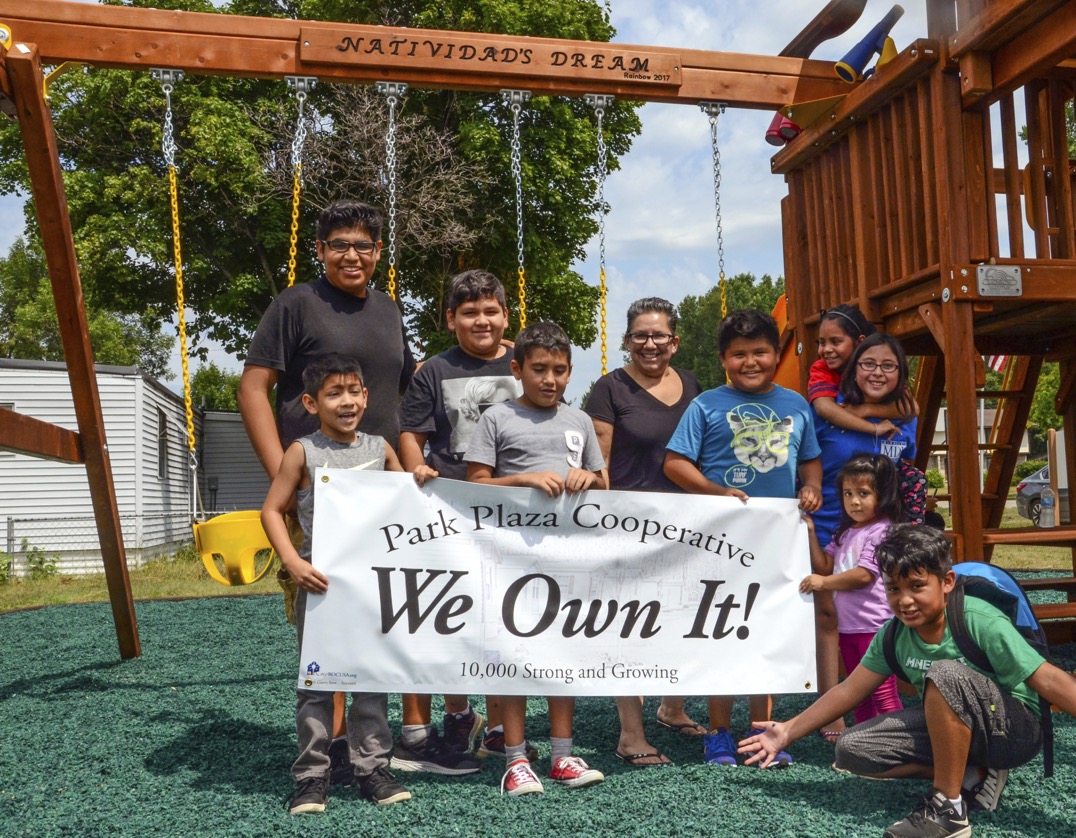 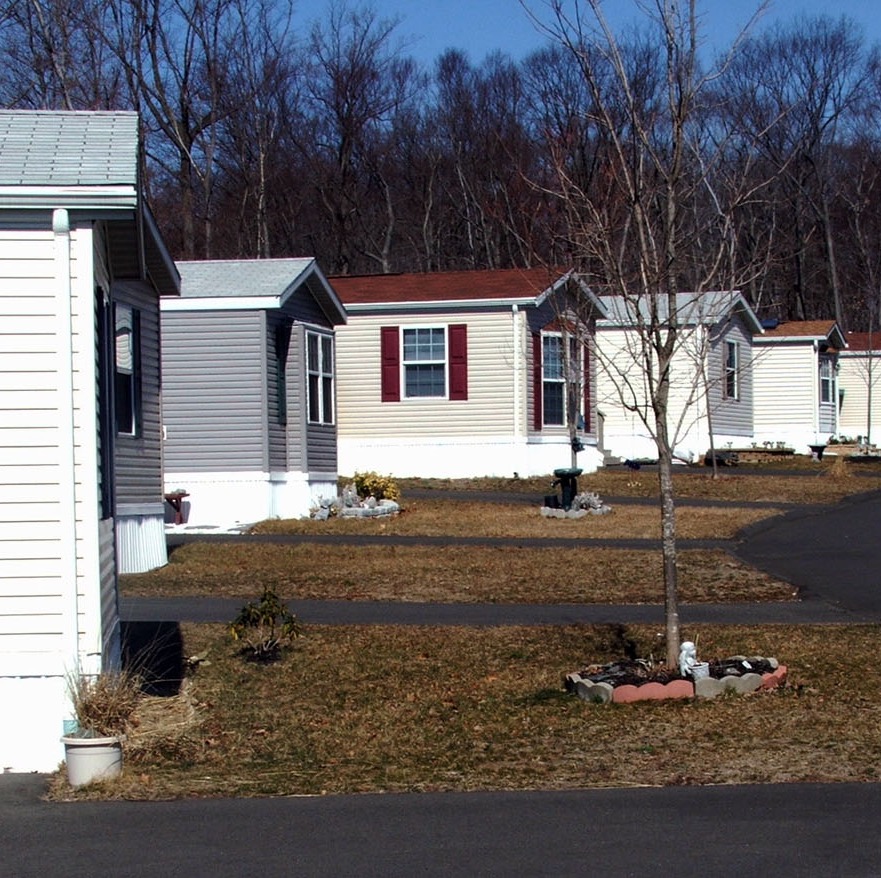 The Co-op corporation is the is the owner/operator, the borrower, holds title to the property
The corporation is governed by an elected Board of Directors
The property is professionally managed by hired PM
Site rents are revenue to support expenses and capital improvements
Property is valued based on cashflow
Homeowners’ homes appreciate not Member shares
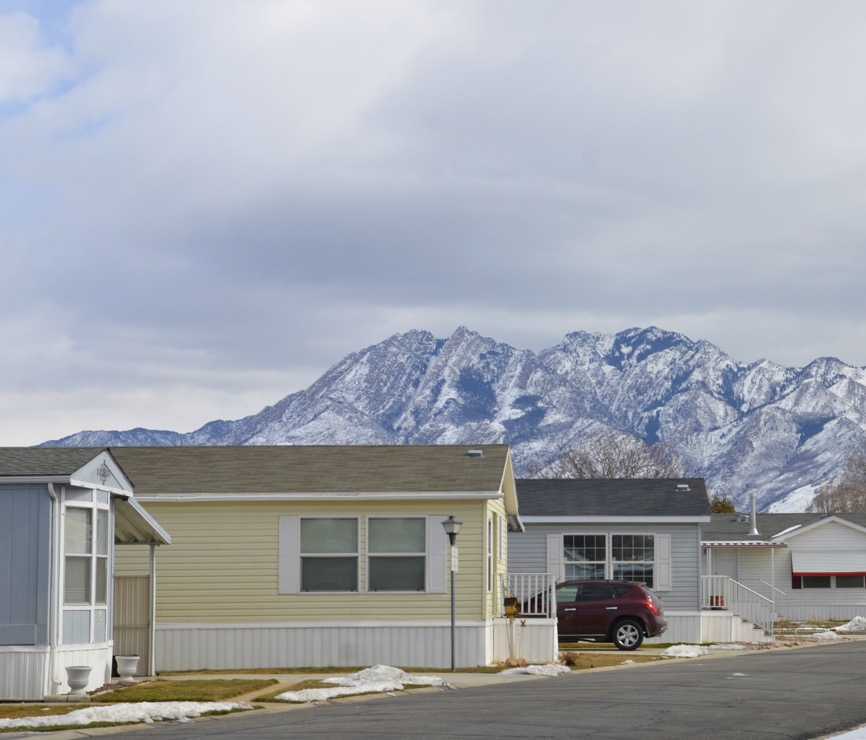 Market Conditions:
Surge in profit-oriented institutional 
     investing in MHCs
high and sustained prices for MHCs, and rapidly increasing site-rents.
Gentrification / economic development in neighborhoods
change of use and displacement
Continued consolidation of the MHC “business” 
Infrastructure (and home) deficiencies accumulating
Challenges financing homes (private property) or communities (land & infrastructure)
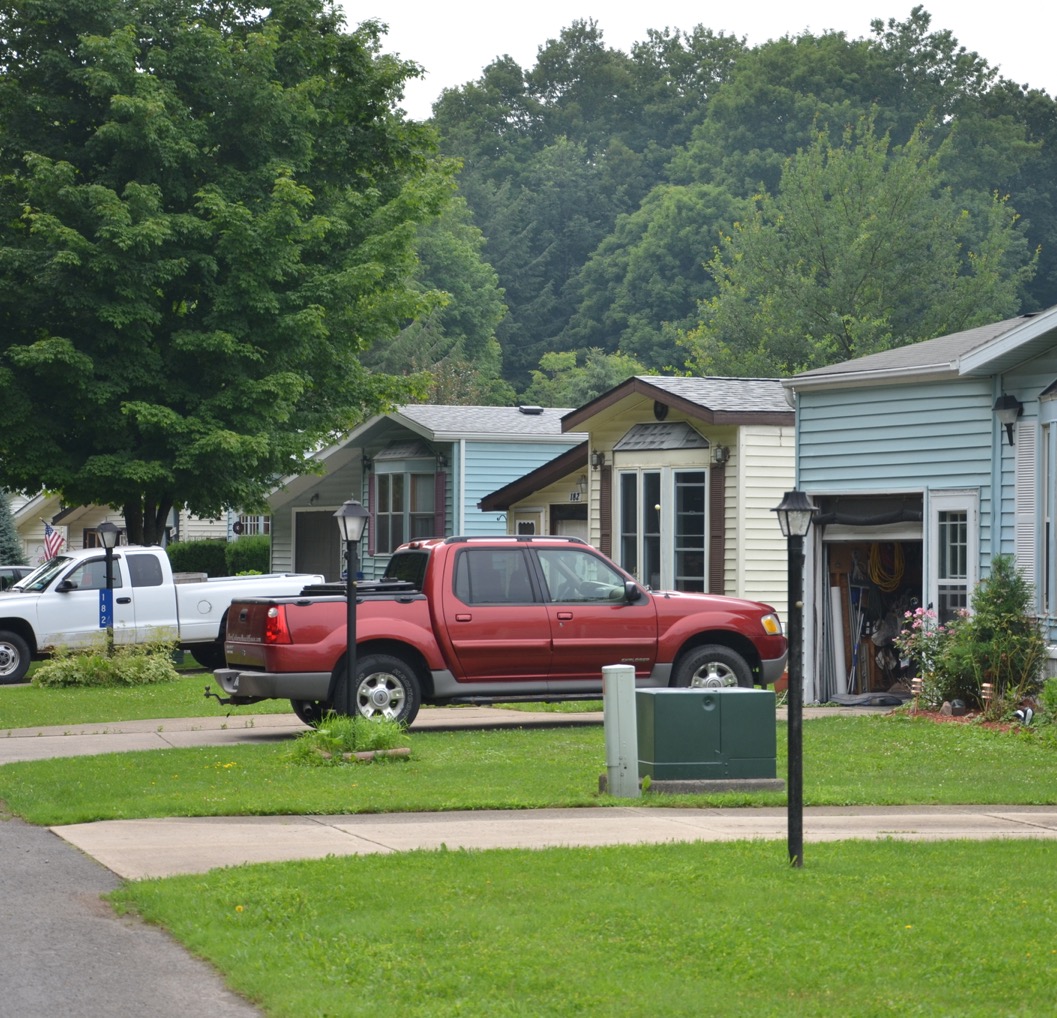 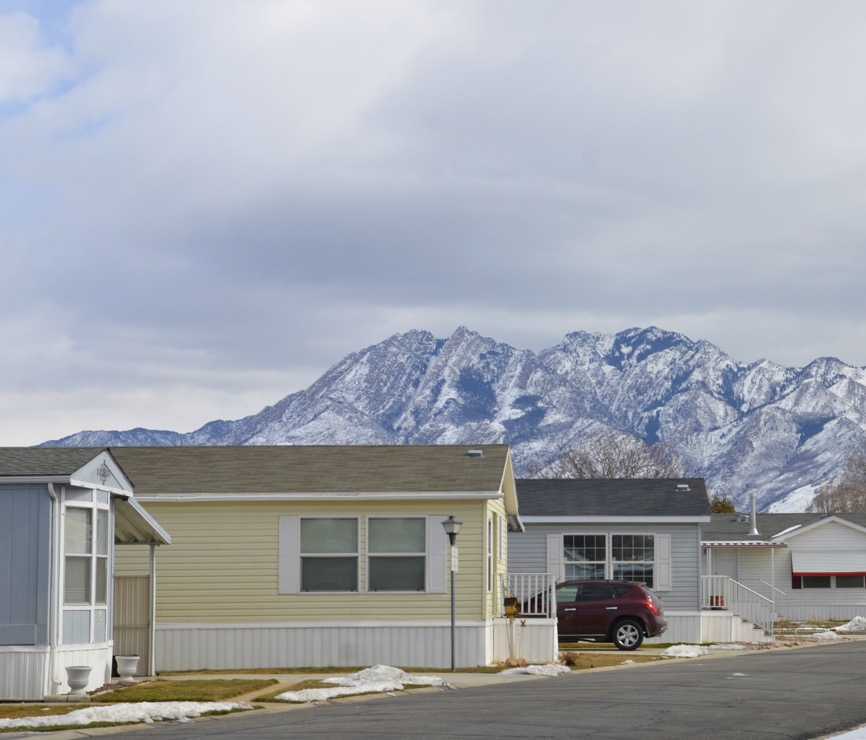 Market Conditions:
Surge in interest from entities committed to alleviating housing crisis: 
Government
National
State 
Local
Philanthropy
Social determinants of health
Equity and inclusion
Business 
Banks
Healthcare
Tech
Other employers
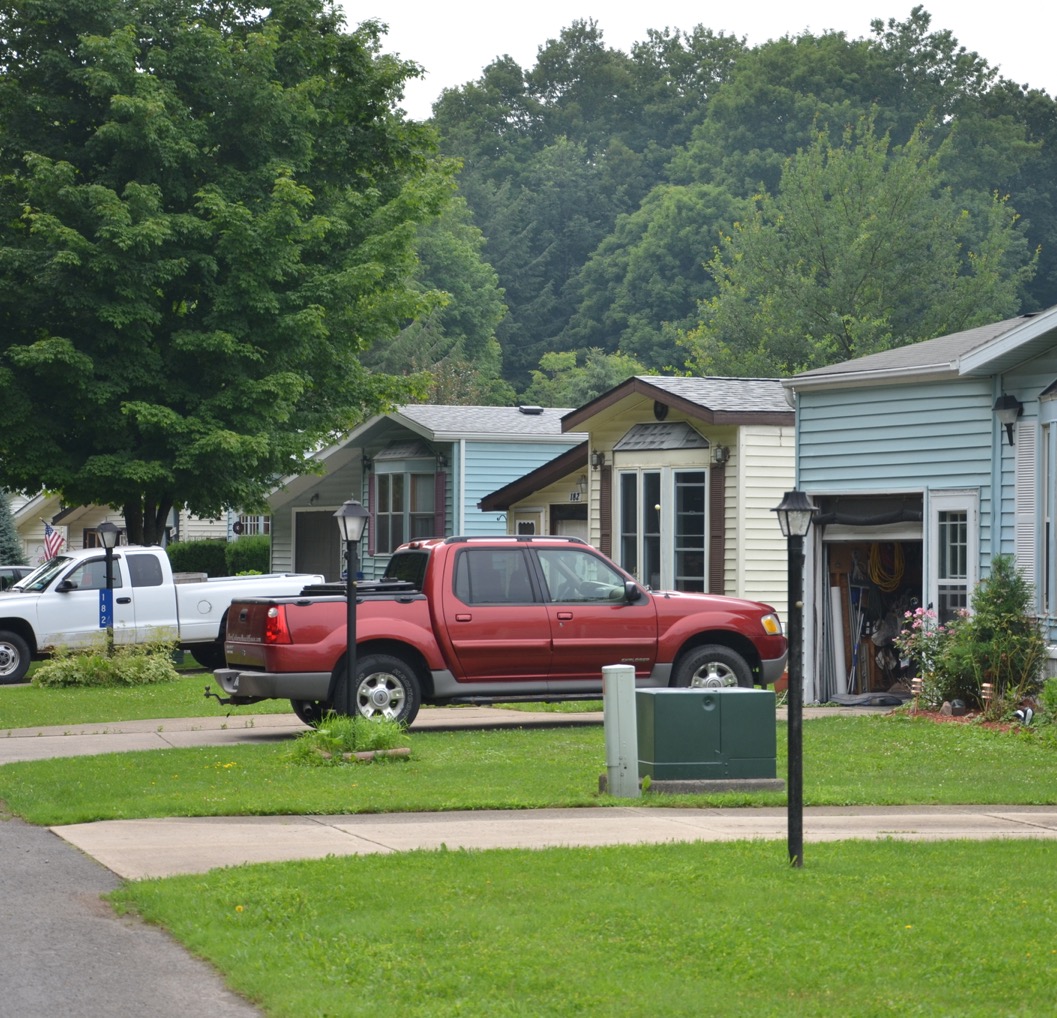 “Manufactured housing is no longer about mobility . . . but about affordability.  These homes look pretty much like your typical ranch house but, depending on where you live, they might cost half the price.” Financial Times, Feb. 7, 2020 “Why big investors are buying up American trailer parks”
Implementing the Resident Owned Communities solution …
Major Steps:
Agreement on shared equity model – long-term preservation and wealth-building.
High-priced markets require dedicated source of low-cost, customized and nimble financing – a mix of equity grant and low-cost debt (acquisition and infrastructure / home repair).
Support for residents and their elected boards 
Market development – either Opportunity to Purchase (OTP) or extensive marketing to owners.
Policy Priorities
Infrastructure Resources- 2023 PRICE Initiative
Access to affordable housing resources
Equal access to commercial financing
Single Family financing
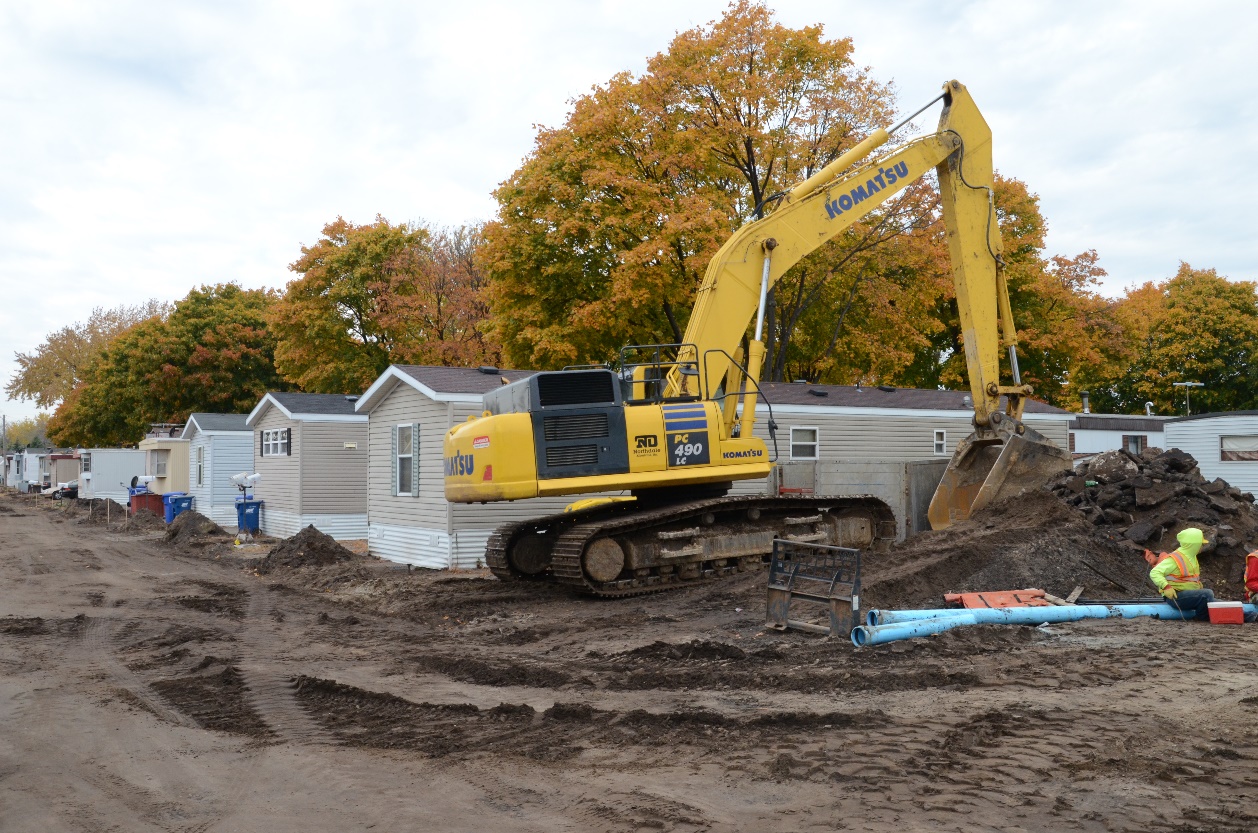 Opportunity to Purchase Laws
Which states have them?

What is working / what isn’t?

Several new states/regions looking at this in a new light.

Recent states adopting OTP.
Angela Romeo, VP Acquisitionsaromeo@rocusa.org603.545.1704www.ROCUSA.org